Diseño de prácticas guiadas para el desarrollo del aprendizaje  en una modalidad hibrida  haciendo uso de la plataforma Moodle en asignaturas de ingeniería del TecNM Campus Ciudad Juárez
Por:  M.S.L Erika Gisela Cruz Verde
M.C. Conrado Carrillo Castillo
Modelo Hibrido Implementado:
En el  Tecnológico Nacional de México Campus: Ciudad Juárez,  se realizó un regreso  a clases  presenciales, síncronas y asíncronas:

Sesiones Hibridas:   
        Síncronas presenciales con alumnos con apellidos  A-L   Lunes y Miércoles
        Síncronas presenciales con alumnos con apellido M-Z  Martes y Jueves
        Sesiones asíncronas con el diseño de prácticas Autodirigidas en la plataforma Moodle.
Beneficios Modalidad Hibrida:
Reducción de contagios por COVID-19 en  sesiones presenciales al trabajar con el 50% de la capacidad de grupos.
El estudiante como constructor de su propio conocimiento.
Diseño de practicas guiadas por el profesor para realización por los alumnos.
Desarrollo de habilidades  de análisis y solución de problemas.
 Incremento en la habilidad de investigación.
Seguimiento  de dudas y retroalimentación por parte del profesor(a) en las sesiones presenciales.
Actividades Realizadas
Modalidad Presencial:

Explicación introductoria de cada tema.
Realización de ejercicios.
Seguimiento a dudas de ejercicios en la sesión en linea plataforma Moodle.
Modalidad en Linea:

 Desarrollo de Material didáctico en la plataforma Moodle.
Elaboración de practicas guiadas para su realización por parte del alumno.
Exámenes  en  linea.
Revisión y retroalimentación
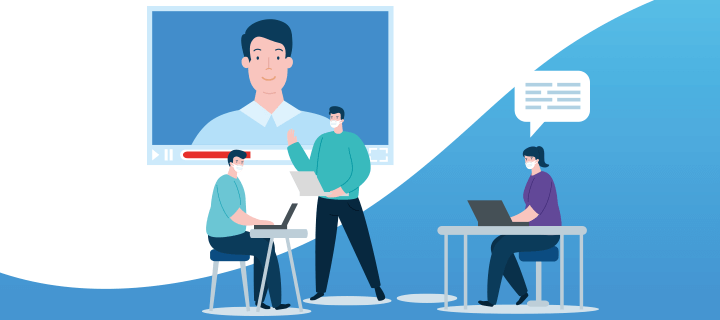 Herramientas TICs utilizadas:
Plataforma Moodle
Teams 
Kahoot
Word Wall
Microsoft Office
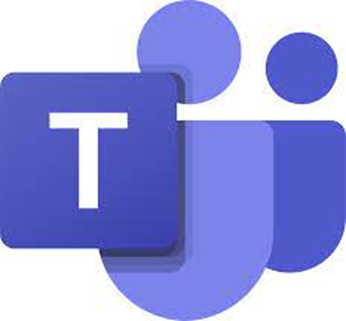 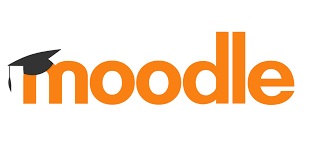 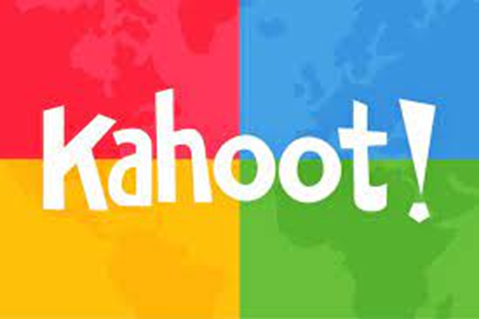 Habilidades Desarrolladas
Docente:
Desarrollo Actividades guiadas.
Uso de herramientas para Gamificación.
 Aprendizaje Colaborativo por medio de  Salas de Teams
Alumno:
Análisis,  comprensión lectora , investigación.
Solución de problemas usando Excel, Raptor, C++.
Capacidad de Logro.
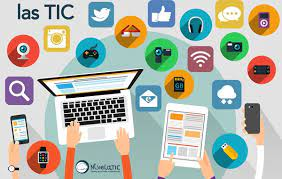 Conclusión:
En el Modelo Hibrido de Clases destacan actividades que se sugiere debe permanecer especialmente las clases que requieren laboratorio de computadoras para la solución de problemas son:
  Sesiones por Videoconferencia o Presenciales para aclaración de dudas.
 Material didáctico para compartir a los alumnos en Plataforma Moodle.
Uso de Kahoot o Word Wall para realizar actividades integradoras finales de tema.
 Técnica Aprendizaje Colaborativo con el uso de Salas Remotas de Teams.